The IMPACT Act and Standardized Patient Assessment Data Elements
Special Open Door Forum

Charlayne Van, CMS
Maria Edelen, RAND
Emily Chen, RAND

July 25, 2018
Welcome
The Centers for Medicare & Medicaid Services, 
along with its contractor, 
RAND Corporation, 
Welcome You To
This Special Open Door Forum
2
Focus of this Special Open Door Forum
The IMPACT Act: Standardized Patient Assessment Data Elements (SPADE) for PAC (RAND Contract)

Progress on National Beta Test data collection

Early feedback from providers participating in beta test

Upcoming stakeholder engagement activities
3
Overview of the RAND Contract
CMS contracted with the RAND Corporation to help meet the mandates of the IMPACT Act
Project goal is to develop, test, and implement standardized PAC patient assessment data
Project phases:
Information Gathering: Sep 2015 – Apr 2016
Pilot Testing (Alpha 1 and 2): Aug 2016 – July 2017
National Beta Testing: Fall 2017 – August 2018
Subset of Beta providers willing to extend field participation into the summer months
4
SPADE Clinical Categories
Focus on clinical categories outlined in IMPACT Act
Cognitive status
Mental status
Pain
Impairments
Special services, treatments and interventions
Other categories (Care preferences; Global health; Medication reconciliation)
5
Evaluation of Candidate Data Elements
6
Input Opportunities for SPADE Evaluation
7
National Beta Test
Goals are to test reliability and validity of candidate data elements and identify best, most feasible subset for standardization to meet requirements of IMPACT Act
Field test happening now with random sample of eligible providers in 14 randomly selected geographic/ metropolitan, and rural areas
Beneficiaries selected are Medicare only or dually eligible (Medicare-Medicaid) that are admitted to participating providers during the field period
8
Beta Test Markets
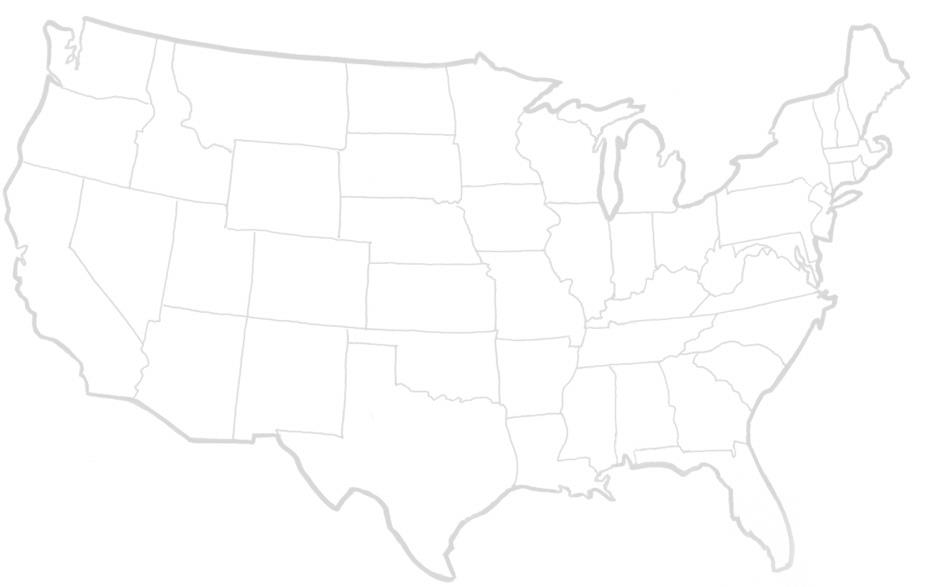 EAST REGION
Boston, MA
Philadelphia, PA
Harrisburg, PA
Durham, NC
Ft. Lauderdale, FL
CENTRAL REGION
Kansas City, MO
St. Louis, MO
Nashville, TN
Chicago, IL
WEST REGION
Los Angeles, CA
San Diego, CA
Phoenix, AZ
Dallas, TX
Houston, TX
9
Beta Test Protocols
The National Field Test Assessment Protocols are posted at the bottom of this page:


Three Protocols Total
Communicative Admission and Discharge
Non-Communicative
https://www.cms.gov/Medicare/Quality-Initiatives-Patient-Assessment-Instruments/Post-Acute-Care-Quality-Initiatives/IMPACT-Act-of-2014/-IMPACT-Act-Standardized-Assessment-National-Testing-.html
10
[Speaker Notes: Assessment data elements for 
Cognitive status (e.g., expression and understanding)
Mental status (e.g., depressed mood)
Pain (e.g., pain interference with sleep)
Impairments (e.g., ability to see, continence)
Special services, treatments and interventions (e.g., IV chemotherapy)
Other categories (Care preferences; Global health; Medication reconciliation)]
Beta Participants and Assessments*
*Numbers current as of May 18, 2018
11
Beta Assessments by Market*
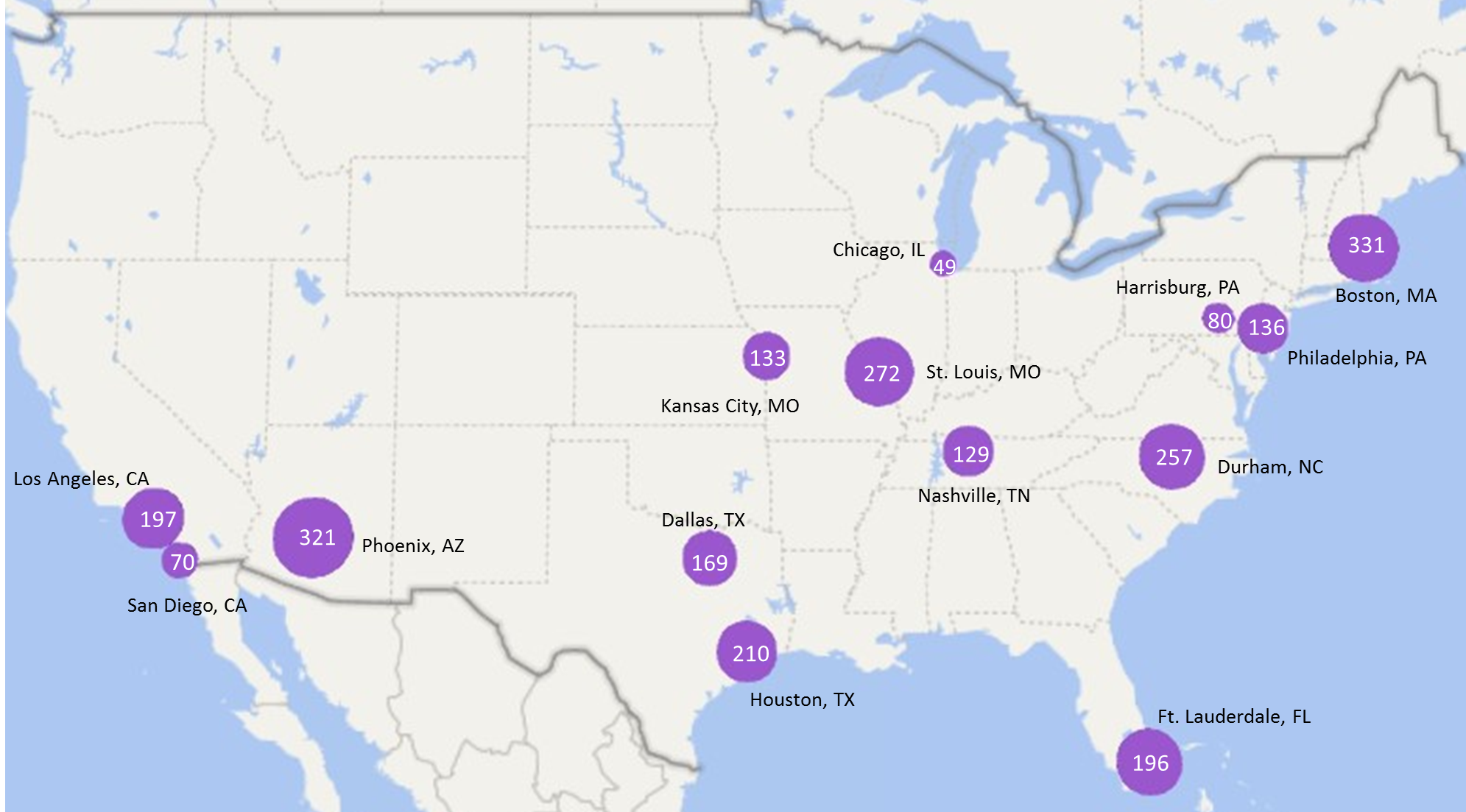 *Numbers reflect assessments submitted as of May 18
12
Beta Test Analysis Plans
Will conduct analyses to evaluate data elements overall and by setting type during summer and fall
Analyses will provide cross-setting information regarding
Feasibility
Reliability
Preliminary validity (e.g., differences according to clinical groups)
Optimal format for data elements
Assessment window
Look back period
13
Beta Provider Survey
Field period ran for one month  
Email invitations to complete web-based survey were sent to 246 provider staff assessors 
We received 139 responses (57% response rate)
91 (65%) were complete and 48 (35%) were partial
14
Beta Provider Survey
All 14 markets are represented with between 4 and 12 respondents (mean=6.5, median=5.5, mode=5)
Setting representation largely reflective of proportions in beta:
SNF		36% (40% of beta sample)
IRF			28% (19% of beta sample)
HHA		21% (24% of beta sample)
LTCH		15% (17% of beta sample)
15
Beta Provider Survey
Data element groupings for survey:
Hearing and vision
Care Preferences
Continence
Medication reconciliation
Nutritional approaches
Special services, treatments and interventions
Staff assessment of cognitive status
Staff assessment of mood
Staff assessment of pain
BIMS
CAM
Expression and understanding
Behavioral signs and symptoms
Pain interview
PHQ-2 to 9 interview
PROMIS Depression
PROMIS Anxiety
PROMIS Global health
16
Beta Provider Survey
Survey included questions about
Clinical utility
Assessor and patient burden
Factors affecting ability to collect data
Respondents made ratings on a 5-point scale (e.g., from not at all useful to extremely useful) for all data element groups (e.g., pain interview) and then ranked data elements within groups (e.g., items in the pain interview) from best to worst
17
Beta Provider Survey
Clinical utility: 

This section focuses on your perceptions of how clinically useful each Beta assessment data element is for patients/residents in the post-acute care setting.
 
Thinking generally about the data elements within the following categories, how clinically useful are these sections of the assessment?
18
Beta Provider Survey
Clinical utility – overall ratings: 

Data element group average ratings ranged from just above slightly useful to just above moderately useful (3.20 – 4.25)

Highest ratings were for Pain Interview (4.25), Expression and Understanding (4.19), and Hearing and Vision (4.10) 

Lowest ratings were for Staff Assessment of Mood (3.43), and PROMIS Anxiety (3.41), Global Health (3.39), and Depression (3.20)
19
Beta Provider Survey
20
Beta Provider Survey
Clinical utility – setting specific ratings: 

Pain Interview was in the top two for all settings, but LTCH and SNF assessors rated Expression and Understanding highest, and HHA assessors rated Medication Reconciliation highest

IRF assessors tended to have lower average ratings overall (range 2.68-4.04)

SSTI group was rated highly by LTCH (4.46, 5th highest), SNF (4.34, 4th highest) and HHA assessors (3.68, 7th highest), but relatively low by IRF assessors (2.88, 3rd lowest)
21
Beta Provider Survey
Clinical utility – overall rankings:
22
Beta Provider Survey
Clinical utility – setting specific rankings:
23
Beta Provider Survey
Assessor and patient burden: 

This section focuses on your perceptions of how difficult it was to collect information during the Beta assessment and how burdensome information collection was for patients/residents in your current post-acute care setting. It also asks about the factors that contributed to difficulty in collecting information.

Thinking generally about the data elements within the following categories, how difficult was it for you, as the assessor, to collect information for the following sections of the assessment?
24
Beta Provider Survey
Assessor burden - overall: 

Data element group average ratings ranged from just above not at all difficult to just below somewhat difficult (1.40 – 2.58)

Least difficult ratings were for Hearing and Vision (1.40), Expression and Understanding (1.45), Care Preferences (1.56), Pain Interview (1.57), and BIMS (1.58)

Lowest ratings were for Medication Reconciliation (2.28), PROMIS Anxiety (2.43) and PROMIS Depression (2.58)
25
Beta Provider Survey
26
Beta Provider Survey
Assessor burden – setting specific: 

HHA and IRF assessors tended to rate the Hearing and Vision and Expression and Understanding least difficult whereas SNF and LTCH assessors found the Pain Interview, Nutritional Approaches and SSTI less difficult

Although assessors from all settings rated Medication reconciliation as relatively more difficult to collect, HHA assessors appeared to have less trouble with this data element
27
Beta Provider Survey
Factors affecting ability to collect information – overall and setting specific: 

Timing constraints (38%) and availability of data (32%) were most frequently endorsed factors overall

HHA and IRF assessors cited availability of data most frequently whereas LTCH and SNF assessors cited timing constraints
28
Beta Provider Survey
Patient burden – overall and setting specific: 

Data element group average ratings for patient interview items ranged from right between not at all and slightly burdensome to moderately burdensome (1.59 – 3.05)

Least burdensome ratings were for Pain Interview (1.59), and Care Preferences (1.59)

Most burdensome ratings were for PROMIS anxiety (2.92), and depression (3.05)

Very few differences by setting
29
Beta Provider Survey
These results are preliminary – more detailed results, including feedback from ‘free response’ questions, may be presented in upcoming SODFs

We also are holding focus groups with providers to acquire more detail about some of these findings

Results of the beta provider survey will be included as part of the published report on SPADE beta testing
30
Upcoming Stakeholder Engagement Activities
CMS and RAND will host a mini-conference on Data Element Standardization in PAC in late 2018 to discuss findings of testing and stakeholder engagement activities, answer questions, and hear feedback on candidate data elements
Mini-conference will provide opportunity for open discussion of candidate data elements with CMS leadership
31
Milestones Timeline
5 days
Beta Research Nurse Training
Oct 2 - Oct 6
39 days
Field trainings in 14 markets
Oct 9 - Nov 30
155 days
Beta data collection
Oct 23 - May 25
Stakeholder outreach (e.g., conversations with associations and providers, feedback from Beta assessors)
261 days
Jan 1 - Dec 31
CMS/RAND Forum on Data Element Standardization (est.)
Oct 15
TEP (est.)
Start of OY2
Final Beta data delivery
Nov 15
Sep 24
Jun 8
2017
2018
2018
2017
Sep
Nov
Jan
Mar
May
Jul
Sep
Nov
Today
Dec 12
Mar 15
Sep 14
Dec SODF
Mar SODF (est.)
Sept SODF (est.)
Jul 13
June SODF (est.)
32
Points of Contact
CMS IMPACT Mailbox for comments/ideas:
PACQualityInitiative@cms.hhs.gov
IMPACT item development general information:
impactact@rand.org
33